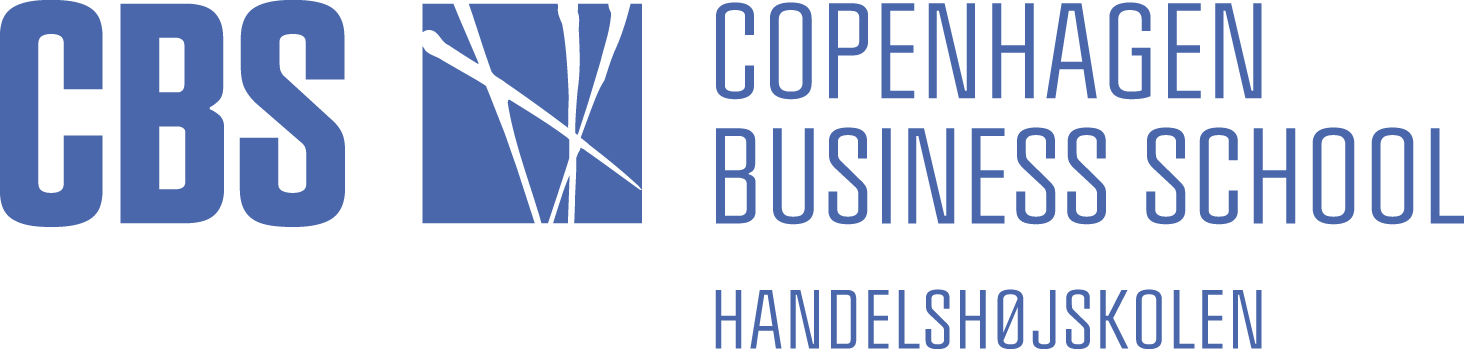 Risk, Regulation, and Compliance(Part I)
Prof Tom Kirchmaier
Center for Corporate Governance, Copenhagen Business School
Centre for Economic Performance, London School of Economics 

16 January 2020
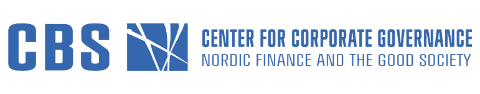 1
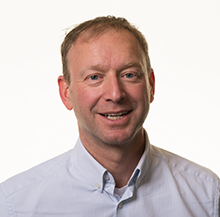 A word about myself
Professor for Risk, Regulation, and Compliance at Copenhagen Business School (CCG)
Member of the Centre for Economic Performance, London School of Economics (Crime Lab)
Previously: Financial Markets Group, London School of Economics 
Interested in Boards, Banks, and Gender
PhD: London School of Economics on the Economics of the Firm
Empirical Economist (loves data)
German by birth, European by heart
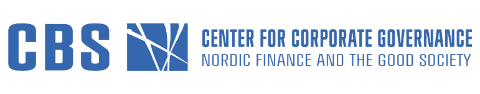 2
[Speaker Notes: Interested in when where and why public is endangered 
Fits the interests of both police forces and HMIC

GMP’s purpose “Protect society and help to keep people safe”
HMIC’s purpose “Promote improvements in policing and make everyone safer”]
Disclosure
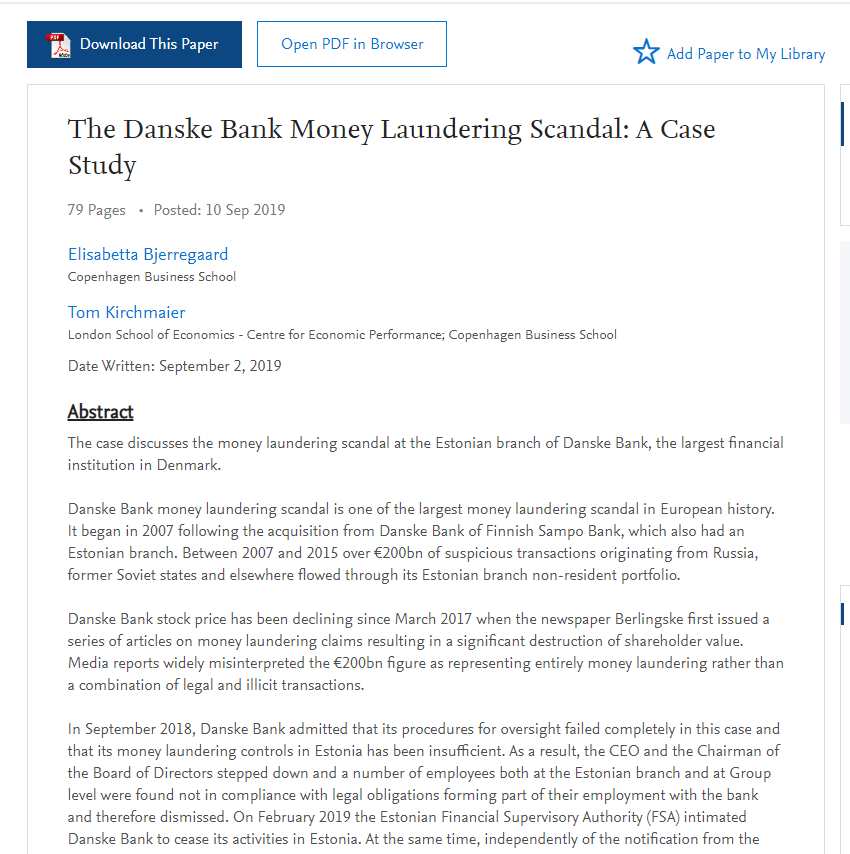 Link
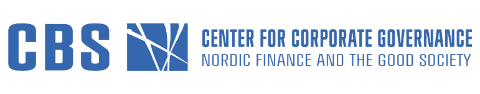 3
[Speaker Notes: Interested in when where and why public is endangered 
Fits the interests of both police forces and HMIC

GMP’s purpose “Protect society and help to keep people safe”
HMIC’s purpose “Promote improvements in policing and make everyone safer”]
House Rule
Chicago Style: Ask whatever, whenever
(Let’s have a nice debate)
4
[Speaker Notes: Interested in when where and why public is endangered 
Fits the interests of both police forces and HMIC

GMP’s purpose “Protect society and help to keep people safe”
HMIC’s purpose “Promote improvements in policing and make everyone safer”]
Aim for Today
To debate concepts on GRC & AML

So you can ask the right questions
I will not focus on individual regulation
5
[Speaker Notes: Interested in when where and why public is endangered 
Fits the interests of both police forces and HMIC

GMP’s purpose “Protect society and help to keep people safe”
HMIC’s purpose “Promote improvements in policing and make everyone safer”]
Risk
Risk ‘Waterfall’
Regulation
Compliance often seen as a necessary evil, and one that does not add value
Key in helping to reduce risk in complex systems
Effective, and underappreciated, way of creating value in organisations
Often the only way to be able to run complex operations
Compliance
6
[Speaker Notes: Interested in when where and why public is endangered 
Fits the interests of both police forces and HMIC

GMP’s purpose “Protect society and help to keep people safe”
HMIC’s purpose “Promote improvements in policing and make everyone safer”]
Back to Basics
Possibly obvious, but still important
7
Definitions
Risk – the quantitative assessment of (1) likelihood of unfavourable events    occurring, and (2) likely loss resulting from it.
Uncertainty – the unquantifiable portion
Compliance – enforcement
Governance – making a strategic decision on how much risk a firm should take on (the boards role)
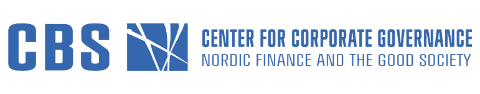 8
[Speaker Notes: Interested in when where and why public is endangered 
Fits the interests of both police forces and HMIC

GMP’s purpose “Protect society and help to keep people safe”
HMIC’s purpose “Promote improvements in policing and make everyone safer”]
The Sources of RentHow do firms/banks make profits?
Firms make calculated decisions on risk.

Theoretically, in competitive markets with equal inputs and regulation, risk management is the key differentiator
(outperforming the risk-reward relationship).
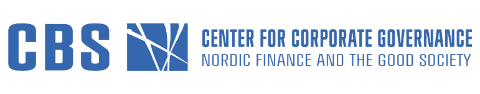 9
[Speaker Notes: Interested in when where and why public is endangered 
Fits the interests of both police forces and HMIC

GMP’s purpose “Protect society and help to keep people safe”
HMIC’s purpose “Promote improvements in policing and make everyone safer”]
A Word on PeopleTraining Matters
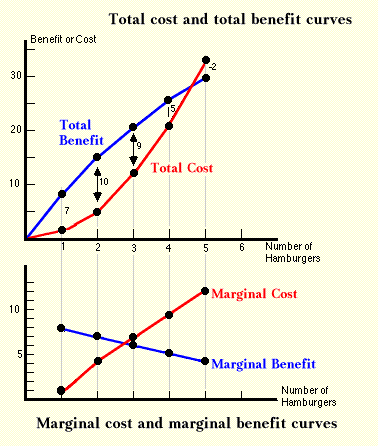 Economists trained to think in marginal benefits and costs/risks
Lawyers trained to aim for zero risk / certainty
10
[Speaker Notes: Interested in when where and why public is endangered 
Fits the interests of both police forces and HMIC

GMP’s purpose “Protect society and help to keep people safe”
HMIC’s purpose “Promote improvements in policing and make everyone safer”]
A Word on RiskData Matters
Financial organisations / banks find it terribly difficult to aggregate risk up in a meaningful way.

The non-quantification of risk means overreporting to board (together with the general risk-aversion).

Data and clear processes can help to manage financial and non-financial risk.
11
[Speaker Notes: Interested in when where and why public is endangered 
Fits the interests of both police forces and HMIC

GMP’s purpose “Protect society and help to keep people safe”
HMIC’s purpose “Promote improvements in policing and make everyone safer”]
A Word on BoardsThe Role of Boards
Boards set the strategic direction
Boards set the risk appetite
Boards set the principles
Boards set the tone

Boards don’t manage
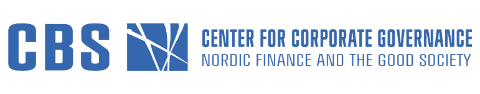 12
[Speaker Notes: Interested in when where and why public is endangered 
Fits the interests of both police forces and HMIC

GMP’s purpose “Protect society and help to keep people safe”
HMIC’s purpose “Promote improvements in policing and make everyone safer”]
On Risk
13
Compliance is the Mirror of RiskA call to conceptually integrate thinking and process
Understanding risk is a competitive advantage, if it is carried through by the organisation (compliance)
Problems / Issues
Risks
Risks are potential future problems 
A risk should answer these 3 questions:
What can/will go wrong?
Why will it happen?
Why is this risk a problem?
Establish probability of occurrence and likely loss
Identify mitigating actions
Enables mandatory reporting and follow-up on correct level
Enables integrated reporting with risk appetite and limits
Problems/issues are “hick ups” in the daily operations and systems
Problems/issues have occurred and need to be resolved
Mitigation actions need to be identified and implemented 
Problems/issues should be analysed and used for input when identifying new potential risks
Vs.
14
[Speaker Notes: Interested in when where and why public is endangered 
Fits the interests of both police forces and HMIC

GMP’s purpose “Protect society and help to keep people safe”
HMIC’s purpose “Promote improvements in policing and make everyone safer”]
Risk StrategiesHow to deal with it
ACCEPT
MITIGATE
AVOID
15
[Speaker Notes: Interested in when where and why public is endangered 
Fits the interests of both police forces and HMIC

GMP’s purpose “Protect society and help to keep people safe”
HMIC’s purpose “Promote improvements in policing and make everyone safer”]
Risk IdentificationData Matters
Understanding where and how risks emerge in the business is key
But how?
Emerging risks are hard to spot, as one doesn’t know where to look in a universe of possibilities
‘Known and unknown unknowns’
Far too much data, and not enough information
Expert judgment helpful but not unbiased, nor complete
Good empirical work (Econometrics / ML) can help to identify patterns, early indicators, and to quantify a distribution of the risk
We can analyse both financial and non-financial risk
It requires a stringent collection and use of data throughout the organisation (bottom-up)
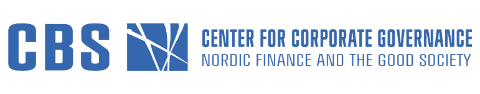 16
[Speaker Notes: Interested in when where and why public is endangered 
Fits the interests of both police forces and HMIC

GMP’s purpose “Protect society and help to keep people safe”
HMIC’s purpose “Promote improvements in policing and make everyone safer”]
Level 1 Risks
Operational Risk
Credit Risk
Market risk
Liquidity Risk
Model Risk
Insurance Risk
ESG Risk
Business Model Risk
Compliance Risk
Unexpected risk to due changes in assumption:
Longevity
Volatility
Climate
Changes in Consumer Expectations
Climate Change
Poor quant. models
Key Partner Risk
Key Activity Risk
Key Resources Risk
Fintech
(Regtech)
Products and services
Governance and internal processes
Financial Crime
Market Abuse
Prudential Reporting
Security
Data
Counterparty Risk
Default Risk
Recovery Risk
Concentration Risk
Specialised Lending Portfolio Risk
Securitisation Risk
Shadow Banking Risk
Wholesale Funding Risk
Deposit Risk
Funding Mismatch Risk
Intraday Risk
Off-Balance Sheet Risk
Marketable Asset Risk
Non-Marketable Asset Risk
Process Risk
IT Risk
Reputational Risk
Conduct Risk
FX Risk
Interest Rate Risk
Credit Spread Risk
Equity Risk
Inflation Risk
Commodity Risk
Market Liquidity Risk
Level 2 Risks
17
Adapted from CBS / Nordea / Plesner Course on Risk Management and Compliance
On Compliance
…
18
Compliance is a Function of Risk
(and risk is multi-dimensional)
19
Compliance efforts need to be proportional to risk

Regulator is interested in process, not ‘box-ticking’
20
Compliance FunctionPurpose
Monitor and assess effectiveness of methods and procedures to identify and mitigate risks
Report the findings to the Executive, and the Board of Directors
Requirements for compliance function:
is independent
no conflicts of interest
appoints staff responsible for compliance
bank allocates sufficient resources
staff has necessary competencies and knowledge to perform duties
staff has access to all relevant information
21
Compliance
Compliance tied to Banking License, for others relatively new (MIFID I, 2007). 
Compliance costly
Compliance function can get very big, with little direct value added
Whistleblowing
Non-compliance also costly
Fines
Reputational damage (naming and shaming)
Trade-off between cost and benefits
Interesting cases
B737 Max
BP (Deepwater Horizon)
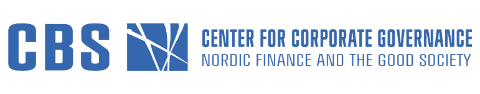 22
Three Lines of Defence
1st Line of Defence
2nd Line of Defence
3rd Line of Defence
Business
Group Risk & Compliance
Group Internal Audit
It is accountable for identifying, mitigating and reporting the risk status
Promotes the right risk culture
Operates within the agreed risk appetite
Works with the risk owners to ensure risks are identified, assessed, mitigated, monitored and reporting according to the agreed frameworks
Internal audit is an independent and objective assurance activity designed to add value and improve the operations
Focuses on operational auditing of the internal control system
Designs the risk management frameworks
Understands the regulatory environment and implication
Provides Policies & Guidelines
Ensures risk management oversight by independent monitoring and controlling of the 1st LoD
Execution
Monitoring & Control
Assurance
Adapted from CBS / Nordea / Plesner Course on Risk Management and Compliance.
23
Reporting Pyramid
High-level description
Illustration of the Governance Hierarchy
Final ratification of all material risk management decisions
Approval of Group risk appetite
Oversight of highest risk issues (e.g. regulatory issues)
1
Board
1
Approval of all material decisions regarding the management of non-financial risks
Oversight of key group metrics and high risk issues, including review of plans to close
2
Executive
2
Discussion of non-financial risk strategy and execution in the context of overall risk strategy
Advisory role to CEO and Group Board
Integrated Risk Reporting
3
3
Group Risk Committee
Ensures effective and consistent execution of non-financial risk activities across the 1 LoD through:
Oversight of 1 LoD non-financial risk metrics and high risk issues and risk appetite consumption
Decision-making power on significant 1 LoD non-financial risk issues
Sets mandates for Cross BA Sub- & Operational Forums
4
4
Operational Risk Committees
Determines common strategy for non-financial risk management across the Business Area / Country / topic
Oversight of the execution of BA non-financial risk strategy, decisions and review of key BA risk metrics
Set mandates for Business Units Sub-forums
5
5
2nd Line of Defence Forums
1st Line of Defence Forums
24
Adapted from CBS / Nordea / Plesner Course on Risk Management and Compliance.
Digitalization and Workflow
Humans are good making judgements, machines in performing routine tasks.

But we waste humans on routine tasks in compliance.

Rethink processes and workflows, optimise them, and then digitalise them.
25
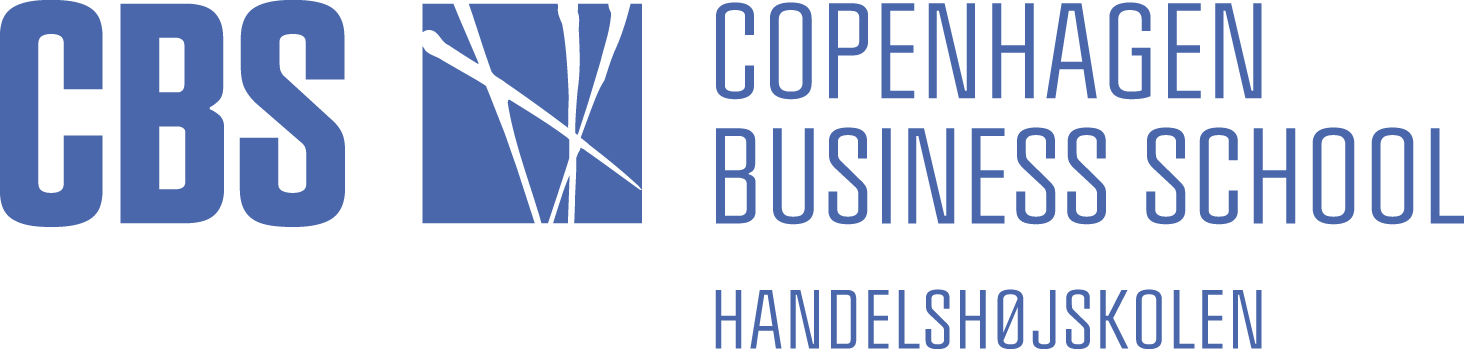 Revisiting AML / CTF(Part II)
Prof Tom Kirchmaier
Center for Corporate Governance, Copenhagen Business School
Centre for Economic Performance, London School of Economics
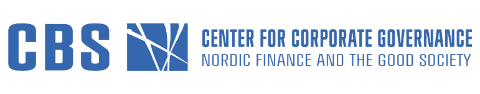 26
Aim for Today
Understand causes of the AML system malfunctioning
Discuss & develop concrete steps on how to improve it
27
[Speaker Notes: Interested in when where and why public is endangered 
Fits the interests of both police forces and HMIC

GMP’s purpose “Protect society and help to keep people safe”
HMIC’s purpose “Promote improvements in policing and make everyone safer”]
Issues with AML Initiatives
Large issue, as 1-2% of GDP might be illegal economic activities (Globally ≈ USD 1 trillion (of 80)). ML issue might be larger.
Incredibly expensive for society
Cumbersome for banks, their staff, customers, and intermediaries
Very ineffectual
We might just find 1% of ML payments, if at all
Strong bias to detect the small, and unsophisticated ‘criminals’
Very profitable for consultants, TR(Refinitiv), etc. 
Inefficient steady state?
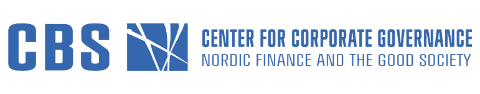 28
[Speaker Notes: Interested in when where and why public is endangered 
Fits the interests of both police forces and HMIC

GMP’s purpose “Protect society and help to keep people safe”
HMIC’s purpose “Promote improvements in policing and make everyone safer”]
An ExampleFrom Europol
A payment processor for drug payments
Collects cash from street dealers throughout Europe; around €1bn annually
Counts it, launders it through European banking sector, and sends it back to the Americas as ‘clean’
Fee: About 6-7%. Expected detection likelihood: ≈0%
Origin: Lebanon, with possible links to Hezbollah
29
[Speaker Notes: Interested in when where and why public is endangered 
Fits the interests of both police forces and HMIC

GMP’s purpose “Protect society and help to keep people safe”
HMIC’s purpose “Promote improvements in policing and make everyone safer”]
A ReminderSources of funds, classified as ML
Proceeds of (Serious) Criminal Activity
Drugs. Human Slavery. Child Sexual Exploitation. Racketeering. Fraud. Cyber & Organised Crime
Real impact on society, and asset prices (property & businesses)
Organised crime and jihadi groups increasingly intertwined (examples from Sweden and Denmark)
Embezzlement of State Funds, Tax Evasion, and Serious Corruption

Avoidance of Currency Controls (China)

[Terror Finance]
30
The Legal & Institutional FrameworkIn need of restructuring
FATF (Born out of G7 in 1989): 40 rules
	Rules written by lawyers for lawyers; very difficult to operationalise
	Unclear how effective. In urgent need of a ‘complement’

Financial Investigation Units (FIUs)
Very under-resourced, as political priorities are with ‘classical policing’
High staff turnover, as Banks poach aggressively
Staffed by police men / women, with good investigative skills
Very short time window for investigation / decision on STRs

Banking Regulators
Historically limited use of powers and resources (see EBA, and others)
Branches vs Subsidiaries (remember AIG Banque – USD 180 billion bailout)
31
The Legal & Institutional FrameworkIn need of restructuring
The Executive
Knee-jerk reactions: e.g. Prison sentences for Board Members
A global problem in search of a national ‘solution’. Delegate up to EU level?
No holistic approach to the issue at hand

 FinTech
The ‘forgotten’ bad boy in the room?
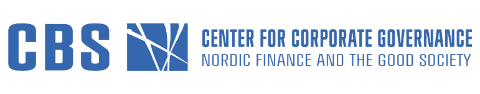 32
On Data
The application to AML
33
Data InfrastructureThe Current Issues
The data revolution has not yet arrived in the AML world
Far too much work is done manually, which is expensive and cumbersome, and leads to inconsistent outcomes
Detection algorithms focus on within account consistency, not across (very easy to circumvent)
Algorithms lack an outcome variable (prosecution/conviction), and hence are trained to detect a small number of known cases -> key role for universities
Substantial body of literature on SOC, but typically ethnographic, documentary, or biographic in nature, often picked up by the Media, and Hollywood. 
This leads to a popular conception that is based on anecdotes rather than empirical work (which might feed back to policy making)
34
Data InfrastructureThe Current Issues II
SARs / STRs
Banks overreport, while possibly protecting their best clients
Almost all SARs are not followed-up
Decision time an issue
The SARs data infrastructure is in urgent need of an overhaul - globally

KYCs central to the functioning of banks (counterparty risk)
Understand your customer. Important for AML, but even more so for the running of the bank
Standard Chartered – Dubai

No standardised data interchange across borders, institutions, and banks
35
In Summary
We fail in our objective
Our institutional structure is not delivering
Data and processes are inadequate on bank/fintech and supervisory level
36
What Next?
37
General Issue IIn need of public debate
AML will never be risk-free!
(As is any business. Lawyers vs. Economists)

We need to define - in a political process - the accepted level of risk society is prepared to take?
38
General Issue II‘The Nordics’
The Nordics have a beautiful culture of trust (to be protected)!
The Nordics are unprepared to deal with aspects of globalisation
The Nordics are very small – population wise
The Nordics are facing a big threat (jihadi)
39
Way Forward
Work together, 
pool resources, and data!

*across banks
*across countries
*across institutions1



1 (FIU, Supervisor, Police, Intelligence services, …)
40
Way Forward
Standardise, Integrate, Automate
41
Way Forward
Standardise, Integrate, Automate
A Digitalisation Story, which will need to start with Processes, not Products
42
On Institutions
Selected Reform Proposals
43
On InstitutionsThe General
We will need to rethink our decentralisation paradigm
44
On InstitutionsProposal I
Combine FIUs and supervisory bodies, here the Danish FSA, under ‘one roof’
The FSA pays for all activities, including the FIU investigators who will work alongside and in close collaboration with the FSA staff
The financial supervisor understands banks much better than a FIU ever can, has access to their data, should have the empirical skills, and is much better resourced than the Police Service
Sovereign functions still with Police/FIU, but located within the supervisor’s organisation
Centralise on EU level into a new Supra-national body (French-Dutch Proposal)
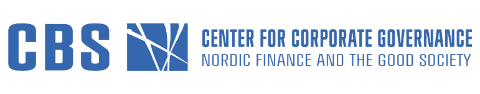 45
On InstitutionsProposal II: Standardise, Integrate, Automate across Nordics
Standardise
STR/SARs data collection across Nordics / Europe
Integrate 
SARs data across Nordics / Europe (as part of the normal police information exchange)
Organised Crime Group data across Nordics (if not yet done), and integrate with FIU system/data
Current integration level of Intelligence data?
Share (SARs) data for research purposes
Sanctions list
Automate
Better algorithms, in part by:
Counterparty check with OCGM (ideally offer as an API service to Banks [+/-]).
Plausibility check via OpenCorporates / Experian / …
Pattern detection across countries, banks, etc. 
Empirical knowledge is in universities
46
On InstitutionsProposal III
Reorganised FSAs along clear lines of responsibilities, and without conflict of interest

Regulatory, Policy, and Algorithms (pre-legislative work)
Inspection (inspections into bank’s compliance with regulation)
Investigations (investigations under strengthened legal guarantees and legal controls, handed over from the Inspections Unit)
Enforcement
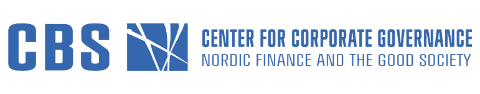 47
On Data
The application to AML
48
On DataThe General
Society will win the AML race on its ability to:

 collate, and analyse data very fast and cheap 
execute resulting actions fast and cheap 
(but here we will need a human at the end of process)

=> Standardise, Integrate, Automate
49
On BanksProposal II: Standardise, Integrate, Automate across Nordics
Standardise
KYC data requirements (ideally just do it once)
Transaction data (Value in that data, but London data pool not successful)
Geographic information on the same level as open data (very promising!)
Integrate 
KYC initiative for Nordics (currently only for commercial clients)
Transaction data pool, and networks (there is value in it, if done well)
Counter party information (with common rule book across Nordics)
Organised Crime Group data across Nordics (if not yet done), and integrate with FIU system/data
Pooling of SARs, and Geographic SARs information
Counterparty check with OCGM (ideally offer as an API service to Banks [1/0]).
Plausibility check via OpenCorporates / Experian / …
Sanctions list
Automate
Better algorithms, in part by tailoring algorithms to use cases (1-4)
Allowing universities to contribute, and give access to outcome variables
See above counter-party info requirements
50
On DetectionAn Example
We devised a new, devilishly simple, and effective way of 
detecting ‘problematic’ accounts.
51
https://point.exposed
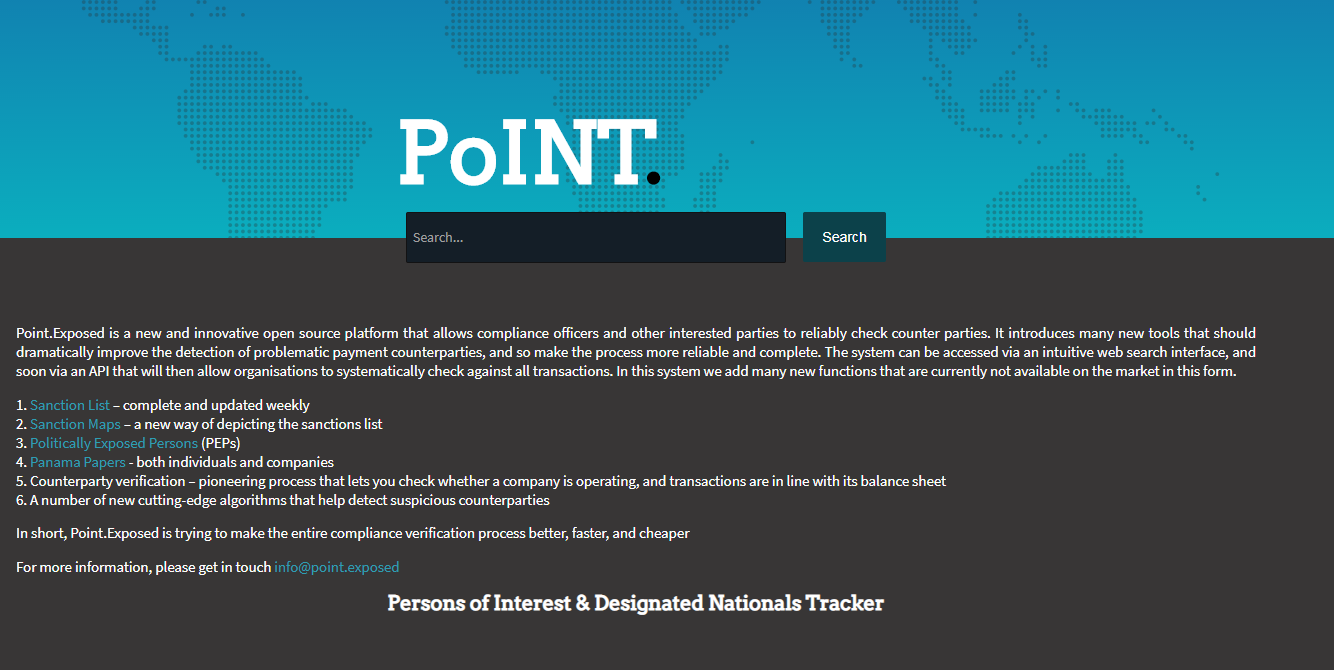 52
Nordic Finance and the Good Society
CCG Research Programme
53
Nordic Finance and the Good Society – Part II
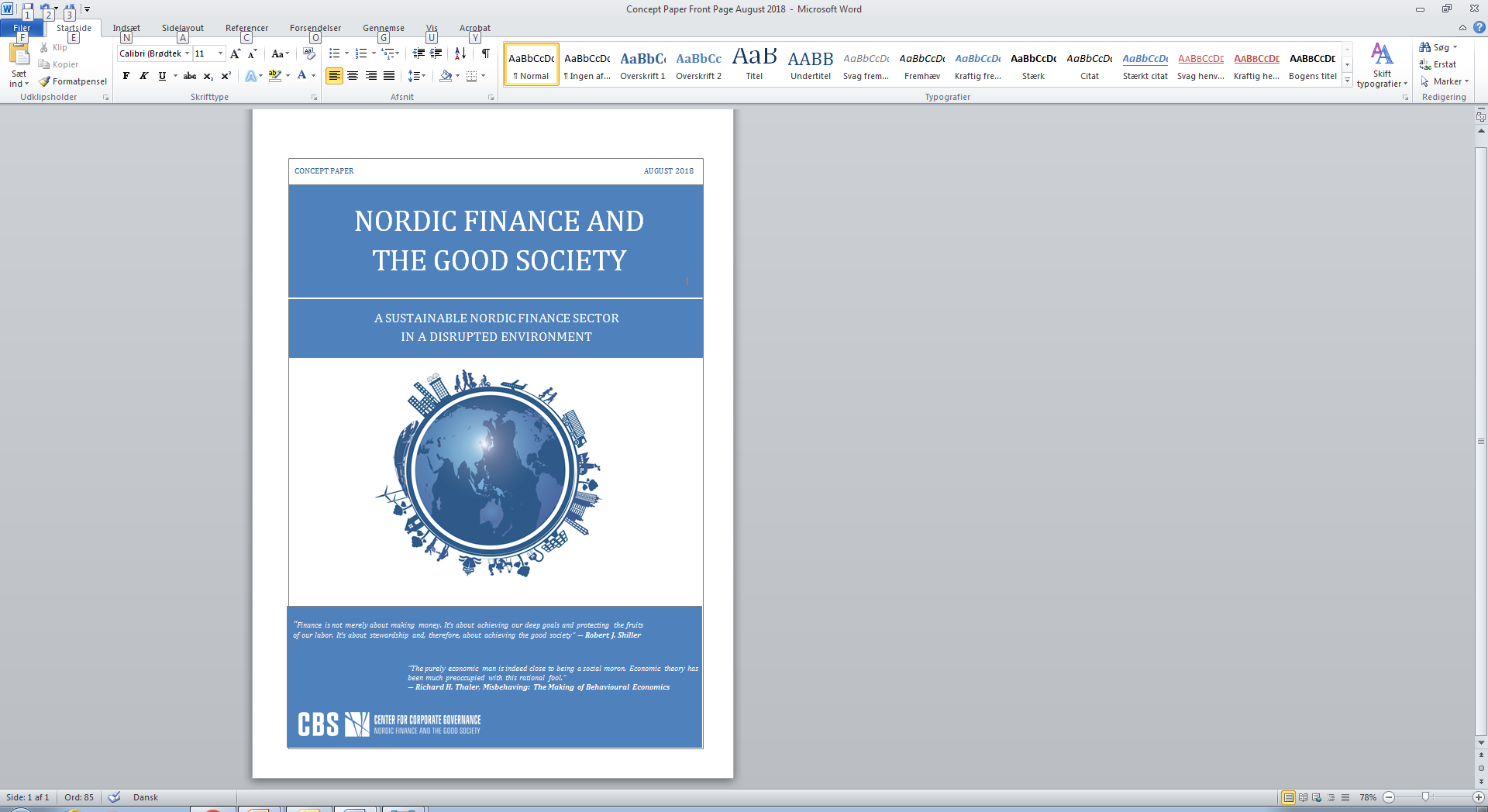 “Finance is not merely about making money. It's about achieving our deep goals and protecting the fruits of our labour. It's about stewardship and, therefore, about achieving the good society” 
― Robert J. Shiller

Based on the first part of the research project, new relevant research areas have been identified. 

The complexity at the macro and micro level is further increased in the financial sector. 

More focus on the Nordic countries and the larger EU with Part II.
NFGS part II
Sponsors
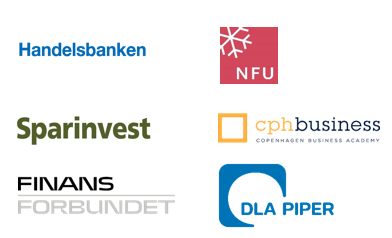 Partners
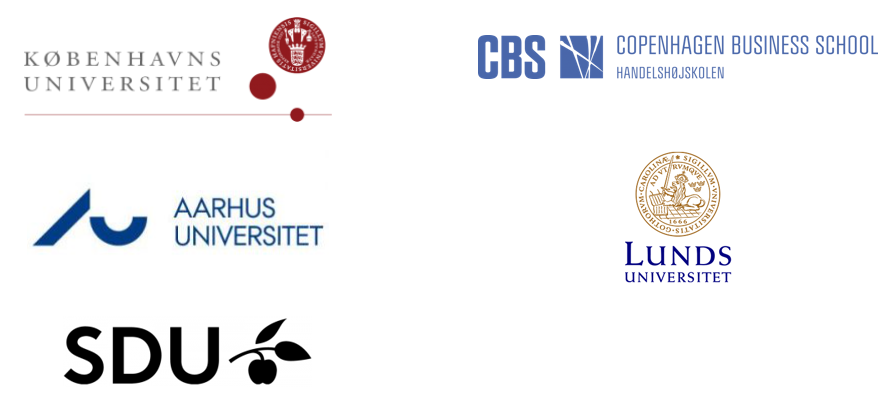 Research team (in progress)
Contact
Prof Tom Kirchmaier
E: tk.ccg@cbs.dk
T: +45 3815 2650
57